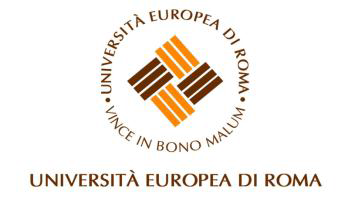 Compensation for damages in the event of death, in the Italian Legal System
Ilaria Garaci - 1 October 2014
Fourth Section -  Motor Insurance

AIDA XIV World Congress 2014
Compensation Rights related to Damages Resulting from Death
Compensation Rights:
Iure hereditatis
Iure proprio

Controversial legal Issue:
Damages for instantaneous loss of life related to the injuries give rise to a direct right of compensation, iure hereditatis, i.e. Thanatological Damages
	(“Scarano” Decision – Court of Cassation, 23 January 2014 n. 1361 )
Recognition of damages resulting from death caused by a wrongful act by another
Main legal questions :
Who can legitimately request compensation for non pecuniary damages in case of death caused by a wrongful act?
Relatives belonging to nuclear family (parents, children, spouse, cohabiting partner);
Relatives not belonging to nuclear family (i.e. grandparents, grandchildren, son-in-law, sister-in-law, and so on) 

Identification and quantification Pecuniary Damages
damnum emergens, i.e. actual incurred costs
lucrum cessans, i.e. lost future income

Identification and quantification of Non Pecuniary Damages
Main legal questions (ctd)
Non Pecuniary Damages
Definition  by Case law : damages by criminal or unlawful acts, any kind of prejudice caused by the impairment of inviolable personal rights recognized in the Constitution

Suffered by the first-degree victim of the wrongful act and possibly transferable to the heirs, under the profile jure hereditatis:
Biological damages:  recognized on the basis of considerable lapse of time between  prejudice and death, i.e. terminal biological damages
Moral Damages: recognized on the basis of awareness of catastrophic consequence leading to death, i.e  catastrophic damages
Damages for loss of life, i.e. Thanatological Damages

Suffered by relatives of the deceased victim, iure proprio
Main legal questions (ctd)
Non Pecuniary Damages (ctd):
Suffered by relatives of the deceased victim, iure proprio
Biological damages:
	any temporary or permanent injury to a person’s physical and mental integrity which can be identified through a medico-legal assessment and which has a negative impact on the activities of daily life and on the dynamic and interpersonal aspects of the life of the injured party, regardless of any repercussions on his/her capacity to produce income. 
	Cfr. Italian Code of Private Insurance (articles 138 and 139)

Moral damages: state of anxiety or psychological distress as result of death of a relative
(controversial) Existential damages, recognised in case ordinary habits were seriously disturbed to the point of being compelled to change lifestyle
Thanatalogical Damages - Damages for loss of life
Until recent rejected by Italian Case-law:
Arguments:
No actual loss of the deceased person
Biological Damages: only in the event of a health prejudice prolonged over time – not available for loss of life
An heir cannot inherit indirectly something that was never an established right
Remediation and comfort purpose of compensatory regime cannot be applied in case of Death
No punitive Damages under civil liability regime
Thanatalogical Damages - Damages for loss of life (ctd)
Doctrine in favour:
Arguments:
Death is maximum impairment possible to an individual’s rights to good health
Offense to core family
High cost for the society – harm to collectivity
Thanatalogical Damages - Damages for loss of life (ctd)
Case law solutions to contrasts the Aphorism:“it is cheaper to kill a person than to wound him”
a right to non pecuniary damages jure proprio
major weight to the prejudice of the parental relationship
“terminal biological damages”
Fatal injuries impacted psychological and physical integrity of the deceased victim  and considerable period of time between injury and death
“catastrophic damages” or “terminal moral damages”
sufferance of victim due to the knowledge of the fatal outcome
no right for compensation in case of instantaneous coma after injury
“Scarano" Decision
Innovative Case law.
Recognition of Thanatological Damages, iure Hereditatis
Underlying opinion: Former case law does not correspond to the common social feeling of this given historical moment and the loss of life cannot lack of civil protection
Recognition of right of compensation per se for the damages of (instantaneous) loss of life:
No need of considerable lapse of time between  prejudice and death (cfr. “terminal biological damages”)
No need of awareness of catastrophic consequence leading to death (cfr. “catastrophic damages” or “terminal moral damages”)
“Scarano" Decision
Right for compensation for loss of life damages is acquired by the victim immediately at the time of fatal accident and is consequently transferable towards the heirs.
Exception to the principle: compensation only in case of damages onsequences not in case of damages events
Motivation of the Court: 
Loss of life is damage to the supreme good of life.
Compensatory right is acquired before the death event, so remediation and comfort purpose of compensatory regime is safeguarded
No puntive function
Tabular System prepared by the Tribunal of Milan to determine damages is not always able to ensure an adequate personalization of the damage
“Scarano" Decision (ctd)
Questions:
Punitive effect;
Equity rather than certainty and predictability;
Tabular System: 
appropriate guide to guarantee of an equitable compensation of (car incident) damages and, more in general, of the safeguarding of the principle of equal treatment. 
Allows predictability and certainty of the possible damage types
Allows proper compensation administration of insurance companies
Should allow adequate level of possibility to personalize each case
Impact on insurance premium